Campania de promovare a sănătății orale

”Cu un zâmbet mai aproape de sănătate!”
Planificaremartie 2024
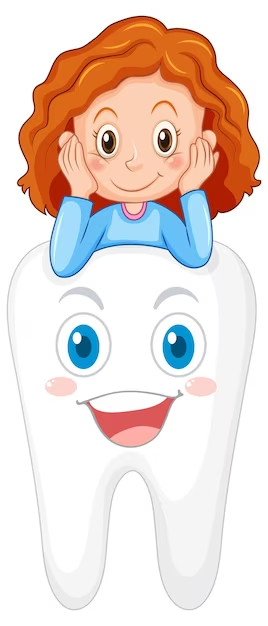 PROIECT DE PLANIFICARE A CAMPANIEICUPRINS
Tema campaniei 
   Scopul campaniei
   Obiectivele campaniei
   Perioada de derulare
   Sloganul campaniei
   Grupuri ţintă
   Activități recomandate pentru DSPJ
   Parteneri posibili
   Indicatori de monitorizare, evaluare
   Termenul de raportare către CRSP Iaşi
   Date pentru informaţii şi contact
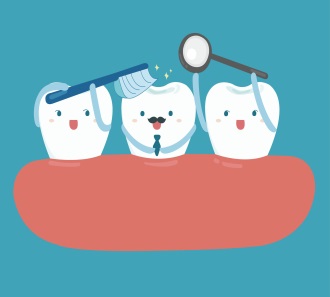 TEMA CAMPANIEI
Importanţa sănătăţii orale ca parte a sănătății generale și cunoașterea metodelor adecvate de prevenire a afecțiunilor oro-dentare.
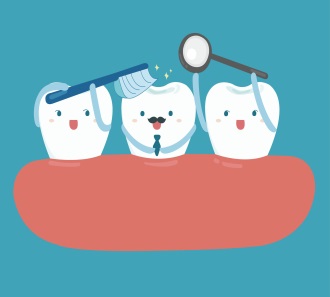 SCOPUL CAMPANIEI
Promovarea cunoașterii importanței sănătății orale ca parte a sănătății generale a copiilor precum și a aspectelor legate de:
Formarea deprinderilor sănătoase de igienă orală
Accesarea serviciilor stomatologice preventive
Rolul tratamentului precoce al potenţialelor probleme dentare.
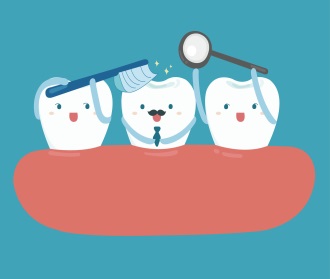 OBIECTIVE GENERALE
Creșterea numărului de copii și adulți informați despre importanța sănătăţii orale;
Creşterea numărului de copii informați despre modalitățile de menţinere a unei bune igiene orale;
Creșterea numărului de copii informați despre modalitățile de prevenire a afecțiunilor oro-dentare.
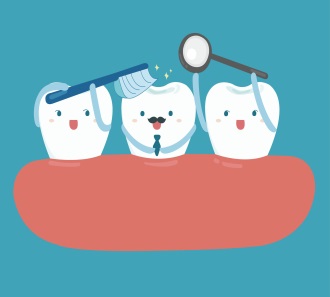 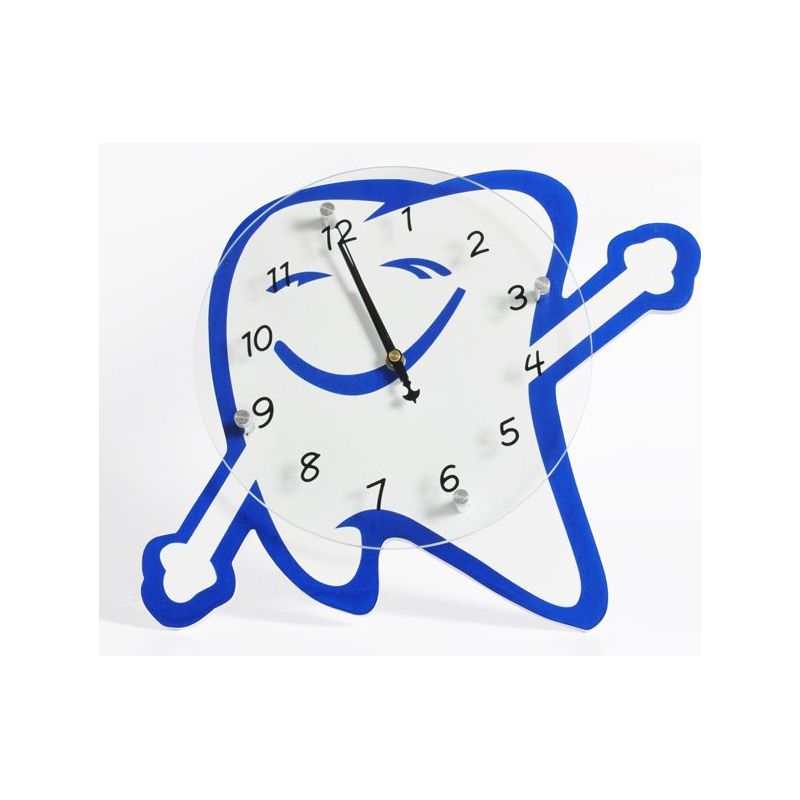 PERIOADA DE DERULARE A CAMPANIEI
1 -31 martie 2024
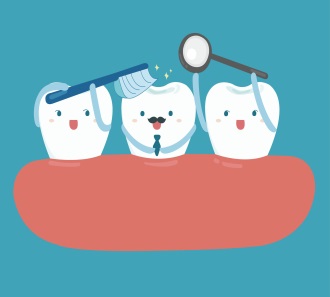 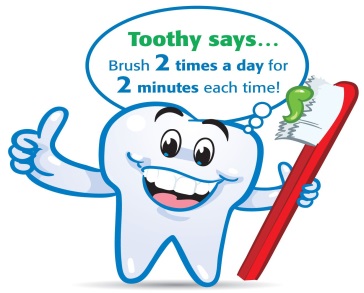 SLOGANUL CAMPANIEI
Cu un zâmbet mai aproape de sănătate!
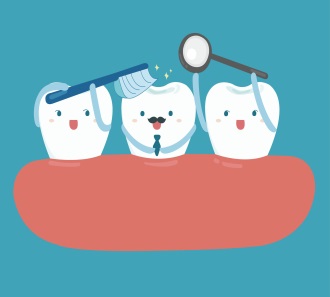 MESAJELE CAMPANIEI
Fii  mândru de zâmbetul tău!
Aplică regula 2+2+2: Spală-te pe dinți de 2 ori pe zi, periază dinții minim 2 minute și mergi la stomatolog de minim 2 ori pe an! 
Cu obiceiuri sănătoase îți păstrezi dinţii sănătoşi!
Folosește o pastă de dinți cu fluor și o periuță cu peri moi.
Nu uita să periezi pe toate părțile dinților: interior, exterior și suprafețele pe care mesteci.
Nu mânca niciodată  după ce ți-ai periat dinții seara. Este foarte important să te culci cu gura curată.
Băuturile cu zahăr și snacks-urile  nesănătoase îți pot caria dinții dacă le consumi prea des!
O gură sănătoasă ajută la protejarea întregului corp!
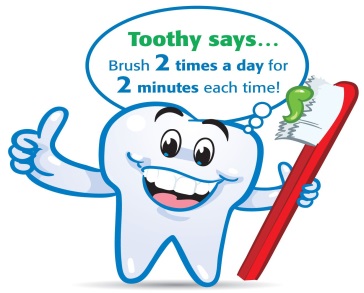 GRUPURILE ŢINTĂ
copiii din ciclul primar de învățământ(6 – 11 ani)
părinții copiilor din ciclul primar
populație generală
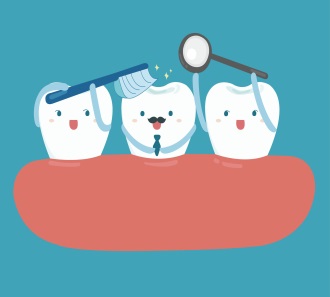 ACTIVITĂŢI RECOMANDATE PENTRU DSPJ
1. Diseminarea de informaţii referitoare la importanţa menținerii sănătăţii orale, factorii de risc implicaţi în afecţiunile orale, modalităţi de prevenire a afecţiunilor oro-dentare, igiena orală corectă, prin: 
E-mail  și reţele sociale către populația generală, personalul medical din unitățile de învățământ, autoritățile locale;
Website-ul DSPJ, website-urile instituţiilor partenere; 
Emisiuni radio sau TV;
Articole în presa locală.

2. Dezvoltarea unei pagini tematice pe site-ul DSPJ pentru mediatizarea  evenimentelor locale pe parcursul lunii martie 2023.
 3. Distribuirea materialelor de promovare a sănătății orale destinate copiilor la nivelul cabinetelor medicilor stomatologi școlari, cabinetelor medicale școlare și a medicilor de familie
4. Distribuirea materialelor de promovare a sănătății orale în comunități vulnerabile prin asistentul medical comunitar și mediatorul sanitar
5. Susținerea de sesiuni/activități educaționale în școli pe tema sănătății orale (ex: concurs de desene, postere/colaje –proiect pe grupe pe tema sănătății orale).
6. Întâlniri tematice cu părinții
7. Organizarea unor standuri informative la nivelul DSP, la cabinetele medicilor de familie
8. Organizarea de mese rotunde cu medici școlari, cadre didactice.
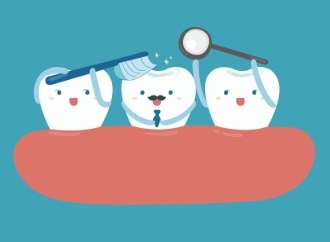 PARTENERI  PROPUŞI
Presa scrisă şi audio-vizuală
Organizaţii nonguvernamentale
Inspectoratul şcolar judeţean
Școli
Direcțiile Județene de Protecție a Copilului
Cabinete medicale școlare
Cabinete medicale ale medicilor stomatologi
Cabinete medicale ale medicilor de familie
Secții de pediatrie ale spitalelor
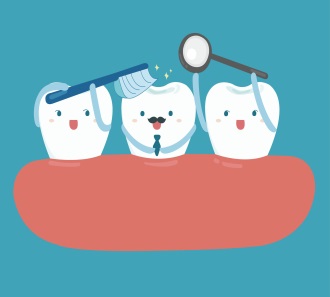 INDICATORI DE MONITORIZARE ȘI EVALUARE LA FINALUL CAMPANIEI
Indicatori fizici
Număr de materiale informative distribuite ;
Număr de articole, comunicate, alte materiale în format electronic sau distribuite în presă;
Număr de seminarii, conferinţe, mese rotunde, întâlniri sau emisiuni radio/TV;
Număr de instituţii (grădinițe, școli, cabinete medicale, etc.) implicate în campanie.
Număr de beneficiari ai campaniei 

Indicatori de eficienţă 
cost mediu/campanie judeţeană;
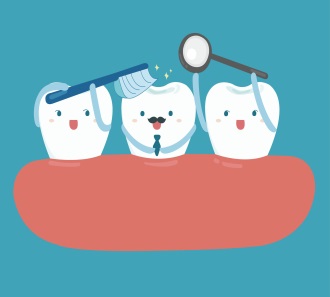 Termen de raportare- 
    în termen de 5 zile de la primirea metodologiei, DSPJ trimite către CRSP Iaşi şi CNSBN
TERMEN DE RAPORTARE
30.04.2023 Către CRSP IAŞI, prin email la adresa:    emiliaalexandru87@gmail.com
şi în cc la adresa: elena.lungu@insp.gov.ro
Tabel de raportare